Operation Link Client Flow Chart
Out of care clients found during street outreach
Project Assistant conducts short screening for eligibility
Peer Care Navigator completes biopsychosocial assessment (initial) and intervention encounter forms (continuous)

AND

Project Assistant conducts follow-up interviews at 3, 6, 12, 18 months

AND

Nurse Case Manager completes chart reviews at 6, 12, 18, and 24 months
Out of care/inactive clients believed to be homeless referred to Operation Link by PPHD clinic
Is client eligible for study?
YES/NO
Project Assistant provides client with information regarding SPNS study.
Yes
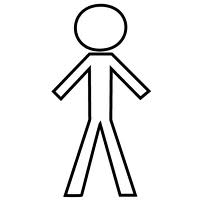 Peer Care Navigators search for clients and bring back to care
Does client consent? YES/NO
No
Yes
Newly diagnosed referrals from:
PPHD HIV Counseling & Testing Program
Testing at outreach events
Partner agencies
No
Client still eligible for Peer Care Navigator services.
Project Assistant documents receipt of services in SPNS aggregate services form and SPNS program tracking system
Client still eligible for Peer Care Navigator services.
Other referrals from:
Walk-ins at PPHD clinic
Partner agencies
This publication is part of a series of manuals that describe models of care that are included in the HRSA SPNS Initiative Building a Medical Home for HIV Homeless Populations.  Learn more at http://cahpp.org/project/medheart/models-of-care